LC03 : Structure spatiale des molécules
Niveau : Lycée 
Prérequis : 
Isomérie
VSEPR
Représentation de Cram
Source : spcl.ac-montpellier.fr
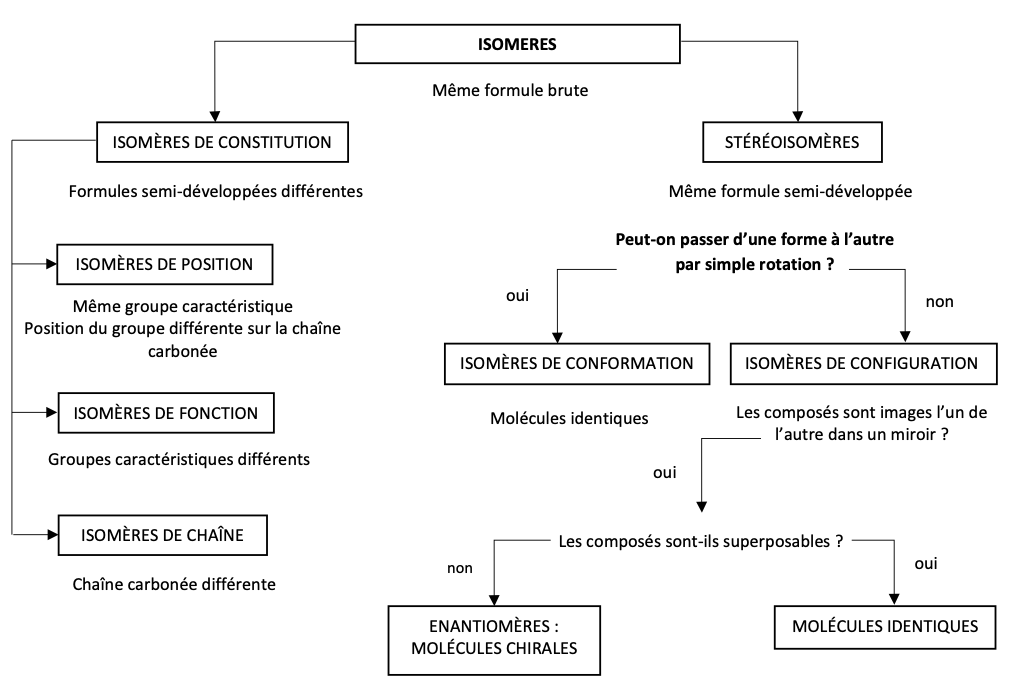 Introduction
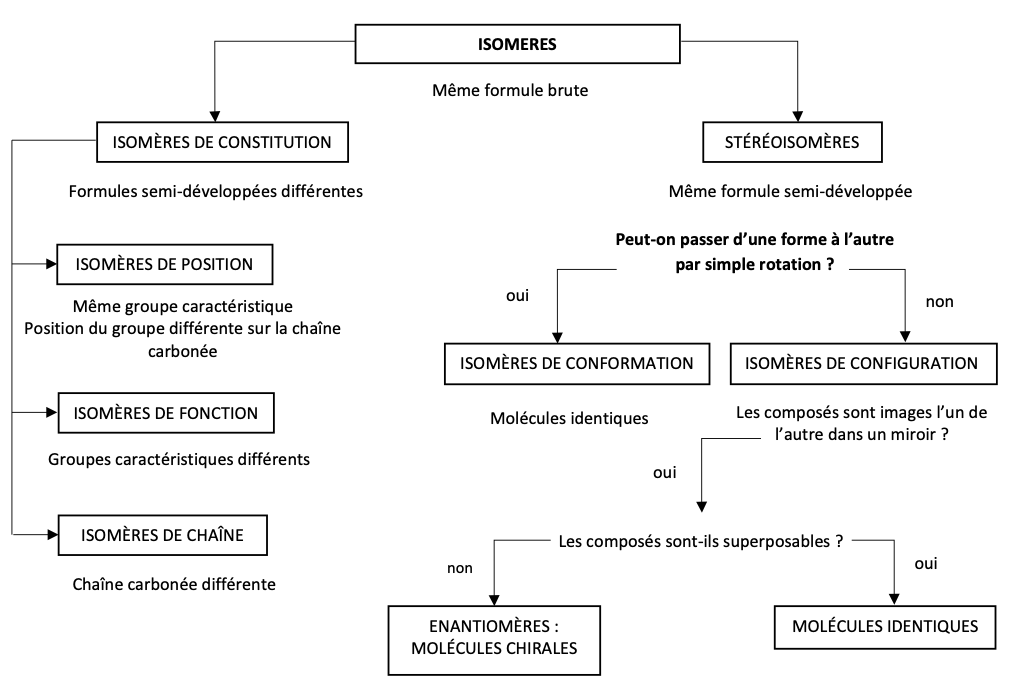 DIASTEREOISOMERES
Source : spcl.ac-montpellier.fr
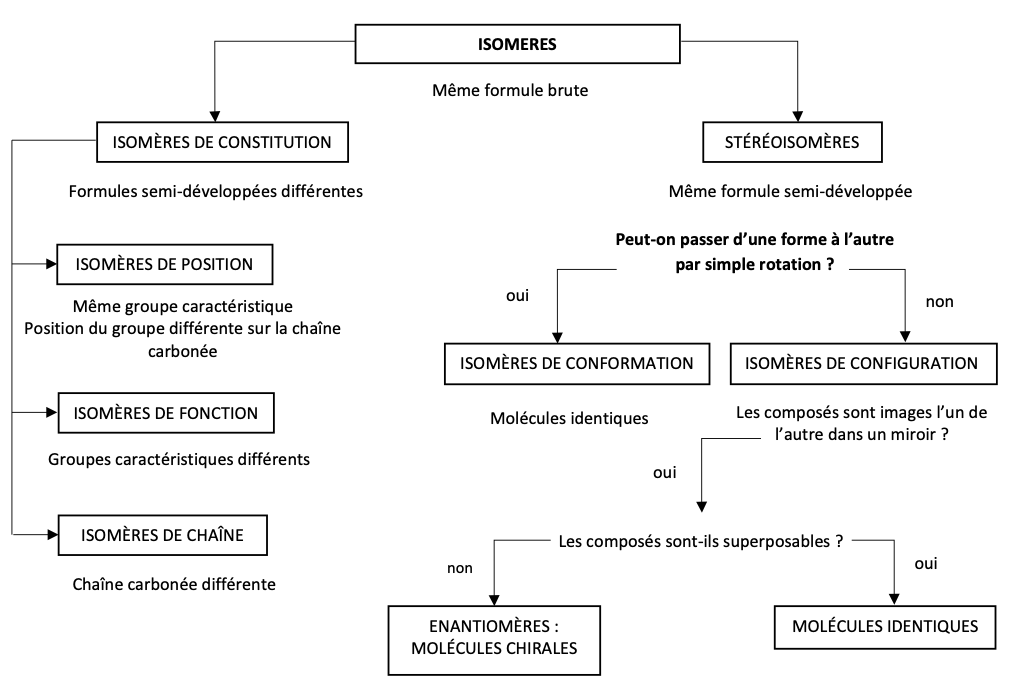 Introduction
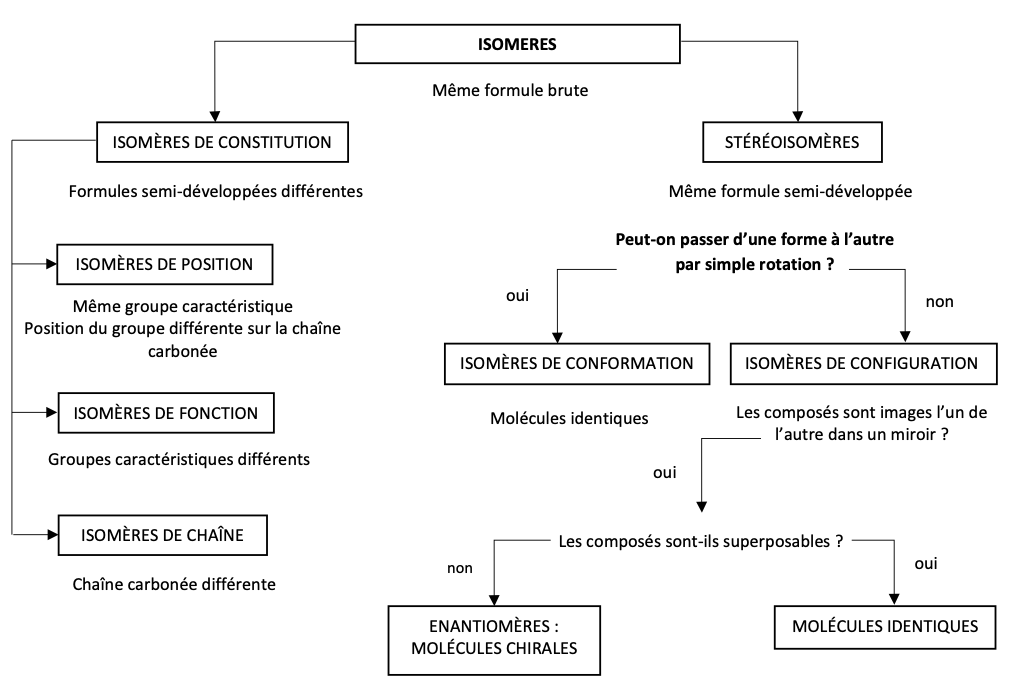 DIASTEREOISOMERES
I.1) Carbone asymétrique
D’après la théorie VSEPR :
H
AX₄E₀ : géométrie tétraèdrique
H
C
H
H
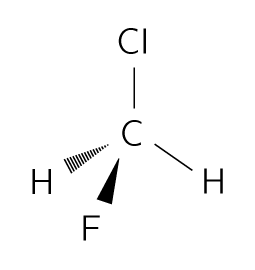 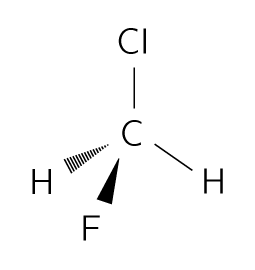 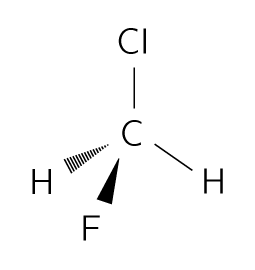 I.1) Carbone asymétrique
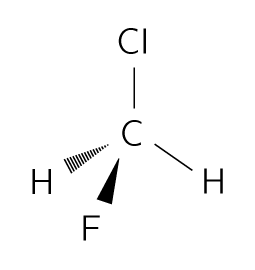 D’après la théorie VSEPR :
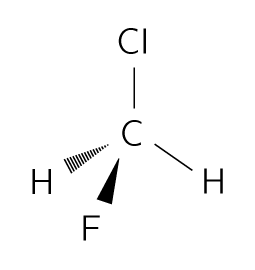 H
AX₄E₀ : géométrie tétraèdrique
H
C
H
H
Représentation de Cram :
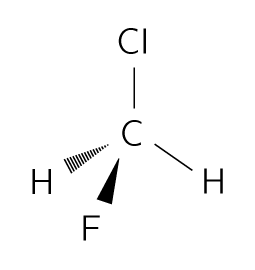 Liaison dans le plan de la feuille
Liaison entre un atome dans le plan de la feuille et un atome vers l’arrière
Liaison entre un atome dans le plan de la feuille et un atome vers l’avant
Doit respecter la géométrie tétraèdrique
I.2) Énantiomérie
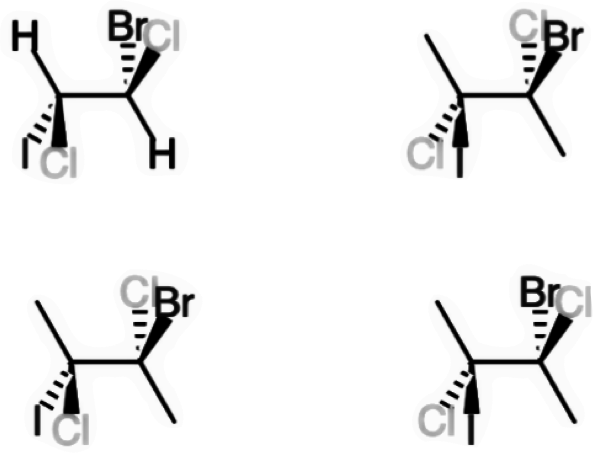 R,R
S,S
R,S
S,R
I.2) Énantiomérie
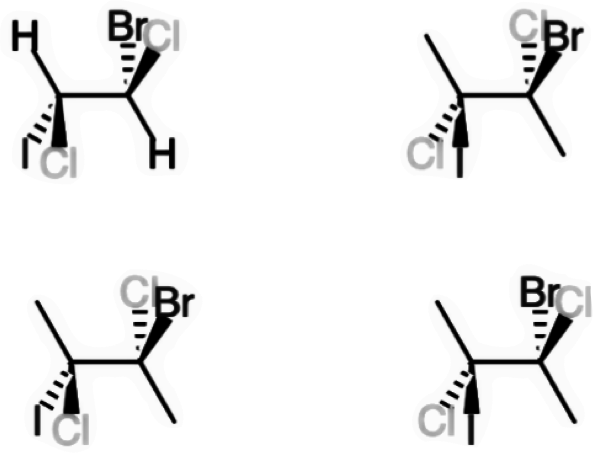 énantiomères
R,R
S,S
R,S
S,R
énantiomères
I.2) Énantiomérie
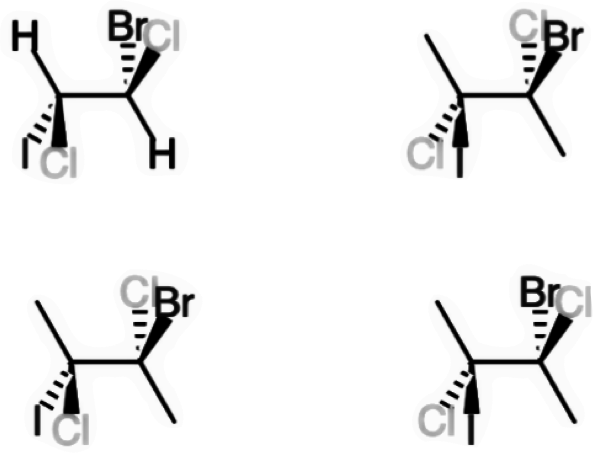 énantiomères
R,R
S,S
R,S
S,R
énantiomères
I.2) Énantiomérie
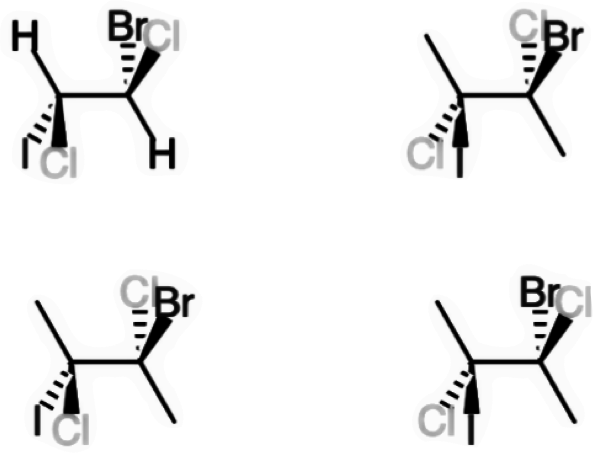 énantiomères
R,R
S,S
diastéréoisomères
diastéréoisomères
R,S
S,R
énantiomères
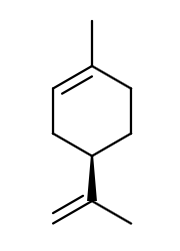 II.1) Propriétés des énantiomères
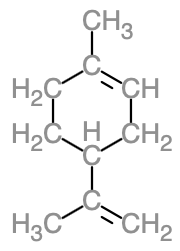 Principe de la manipulation :
2
3
3
2
1
1
2
3
=
1
Configuration R
Configuration S
II.1) Propriétés des énantiomères
équipénombre
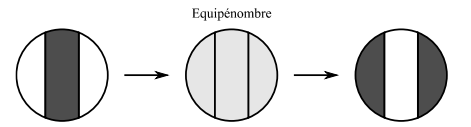 polarimètre de Laurent
II.1) Propriétés des énantiomères
Loi de Biot
⍺=[⍺].l.C
avec :
⍺ le pouvoir rotatoire 
[⍺] le pouvoir rotatoire spécifique en g/mL/dm
l la longueur de la cuve en dm
C la concentration en g/mL
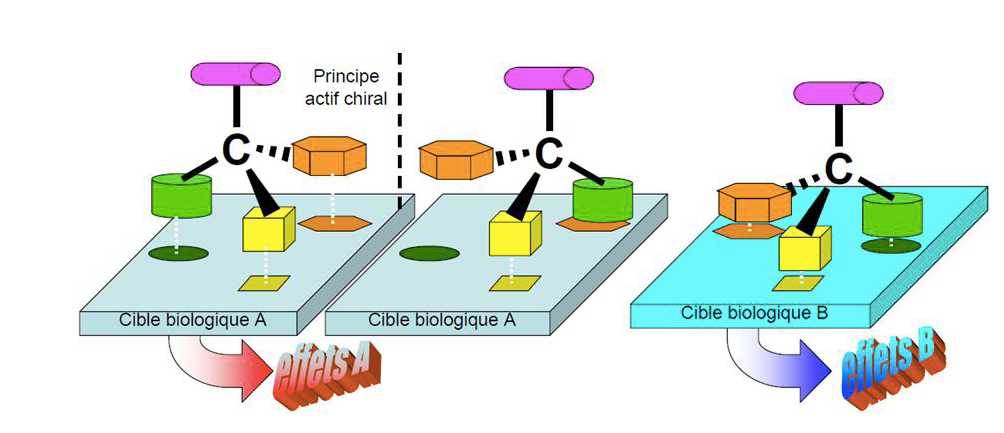 II.1) Propriétés des énantiomères
récepteur B
récepteur A
récepteur A
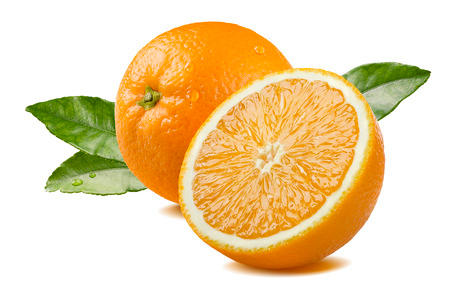 Effet A
Pas d’action
Effet B
https://slideplayer.fr/slide/1710963/
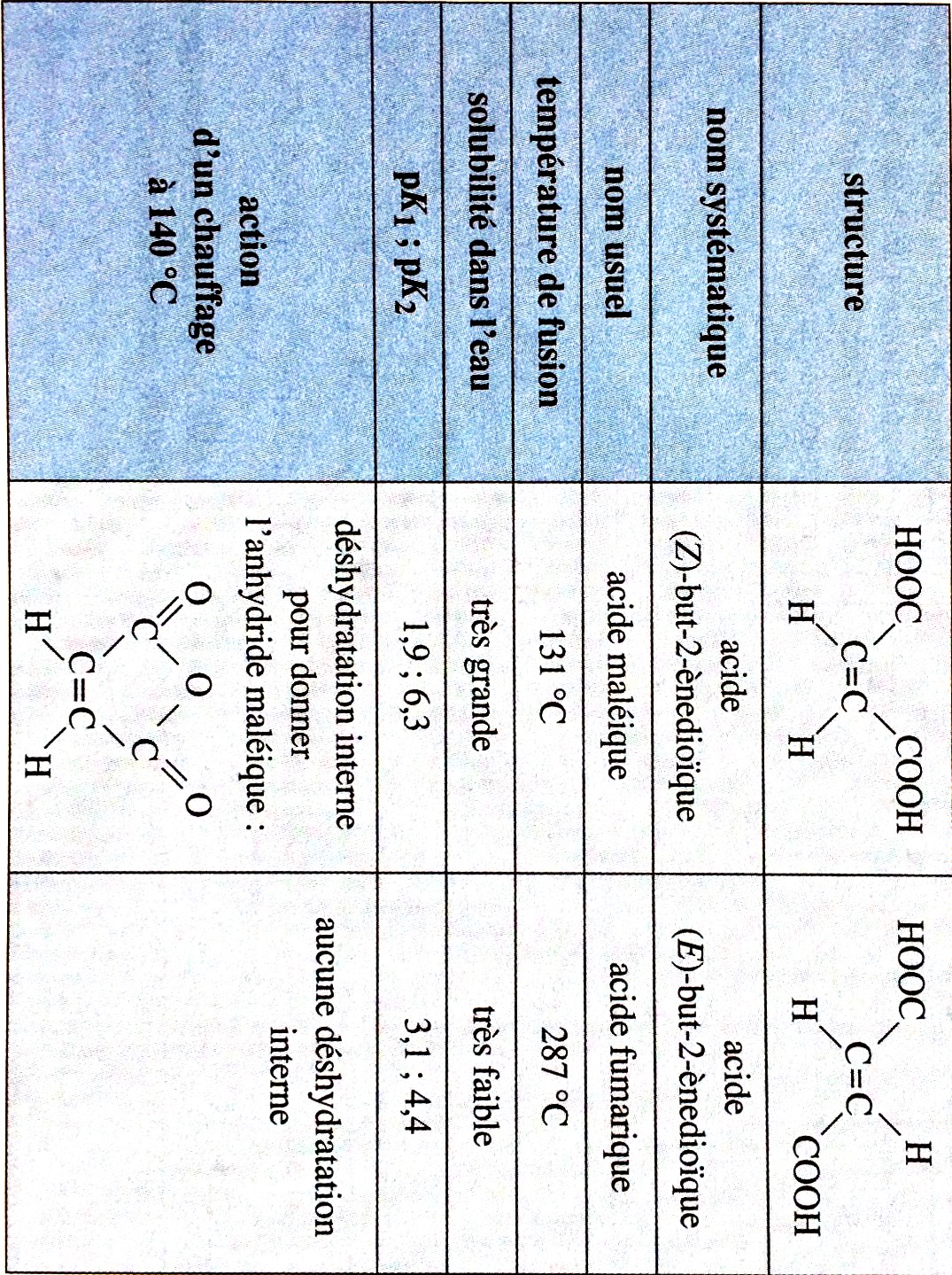 II.2) Propriétés des diastéréoisomères
HPrépa PCSI, A. Durupthy
II.2) Propriétés des diastéréoisomères
Principe de la manipulation :
II.2) Propriétés des diastéréoisomères
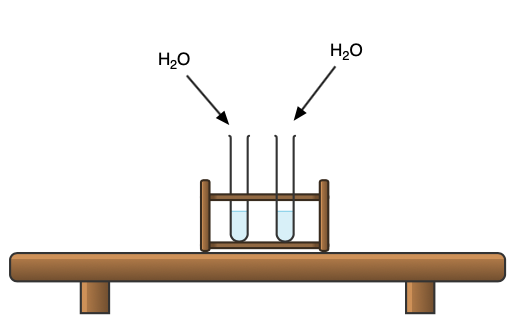 acide maléique
acide fumarique
Principe de la manipulation :
II.2) Propriétés des diastéréoisomères
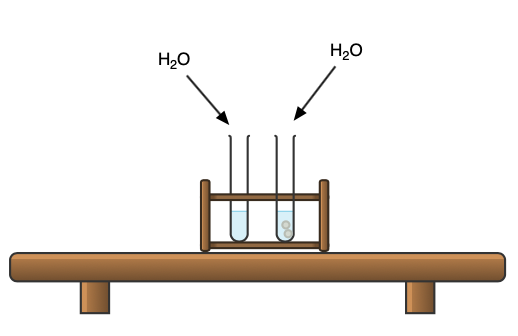 acide maléique
acide fumarique
Principe de la manipulation :
II.2) Propriétés des diastéréoisomères
Titrage pH-métrique
Réaction support de titrage
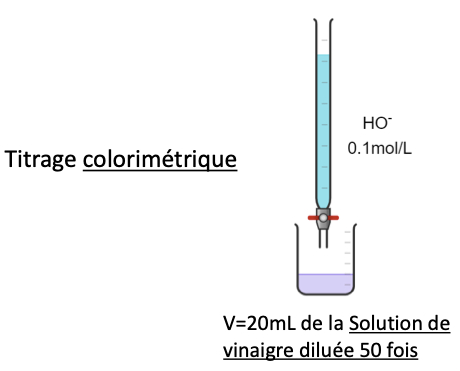 (Na⁺(aq);HO⁻(aq))
Cb=mol/L
Principe de la manipulation :
I.1) Carbone asymétrique
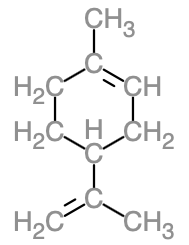 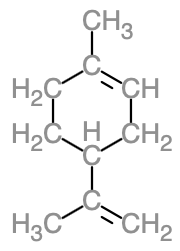 limonène
I.1) Carbone asymétrique
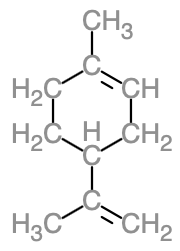 Par application des règles CIP :
C
I.1) Carbone asymétrique
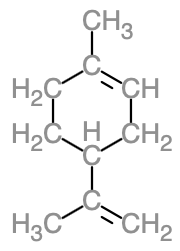 C
C
C
C
H
I.1) Carbone asymétrique
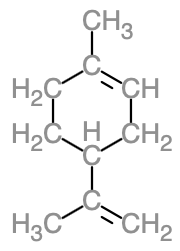 C
C
C
C
H
4
I.1) Carbone asymétrique
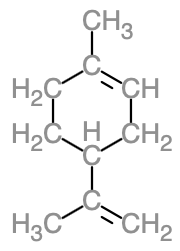 C
C
C
C
H
4
I.1) Carbone asymétrique
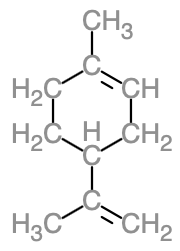 C
H
H
C
C
C
C
H
4
I.1) Carbone asymétrique
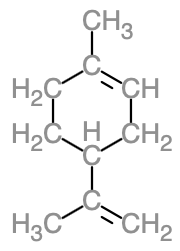 C
H
H
C
C
C
C
H
4
I.1) Carbone asymétrique
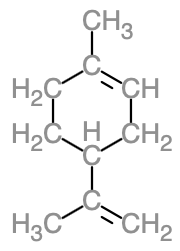 C
H
H
C
C
H
C
H
C
C
H
4
I.1) Carbone asymétrique
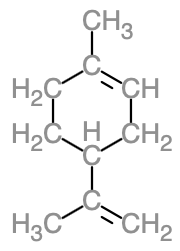 C
H
H
C
C
H
C
H
C
C
H
4
I.1) Carbone asymétrique
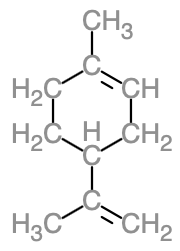 C
H
H
C
C
H
C
H
C
C
C
C
(C)
H
4
I.1) Carbone asymétrique
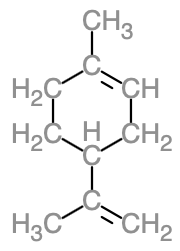 C
H
H
C
C
H
C
H
C
C
C
1
C
(C)
H
4
I.1) Carbone asymétrique
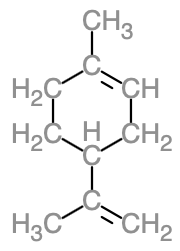 C
H
H
C
C
H
C
H
C
C
C
1
C
(C)
H
4
I.1) Carbone asymétrique
C
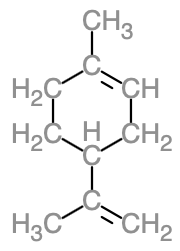 C
H
H
H
H
C
C
H
C
H
C
C
C
1
C
(C)
H
4
I.1) Carbone asymétrique
C
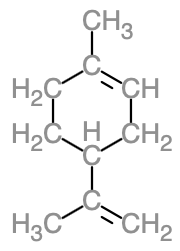 C
H
H
H
H
C
C
H
C
H
C
C
C
1
C
(C)
H
4
I.1) Carbone asymétrique
C
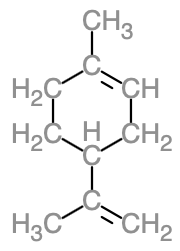 C
H
H
H
C
H
C
C
(C)
H
H
C
H
C
C
C
1
C
(C)
H
4
I.1) Carbone asymétrique
C
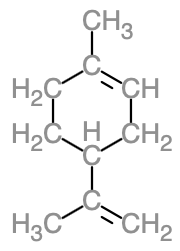 C
H
H
H
C
H
C
C
(C)
2
H
H
C
H
C
C
C
1
C
(C)
H
4
I.1) Carbone asymétrique
C
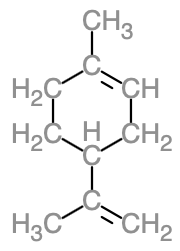 C
H
3
H
H
C
H
C
C
(C)
2
H
H
C
H
C
C
C
1
C
(C)
H
4
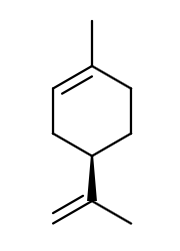 I.1) Carbone asymétrique
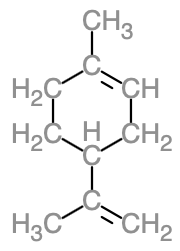 2
3
3
2
1
1
2
3
=
1
Configuration R
Configuration S
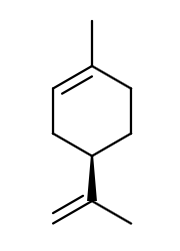 I.1) Carbone asymétrique
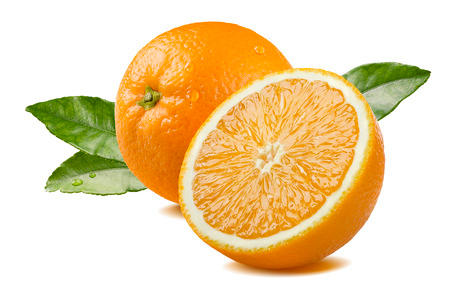 2
3
1
2
3
=
1
Configuration R
Configuration S